TRATAMIENTO IMPOSITIVO DE LOS CONTRATOS AGROPECUARIOS
CLASIFICACIÓN DE CONTRATOS
INTEGRATIVOS (SE REÚNEN 2 PARTES) POR EJ. EL DE MAQUILA 
LEY 25113
CONTEMPLADOS POR LEY 13246
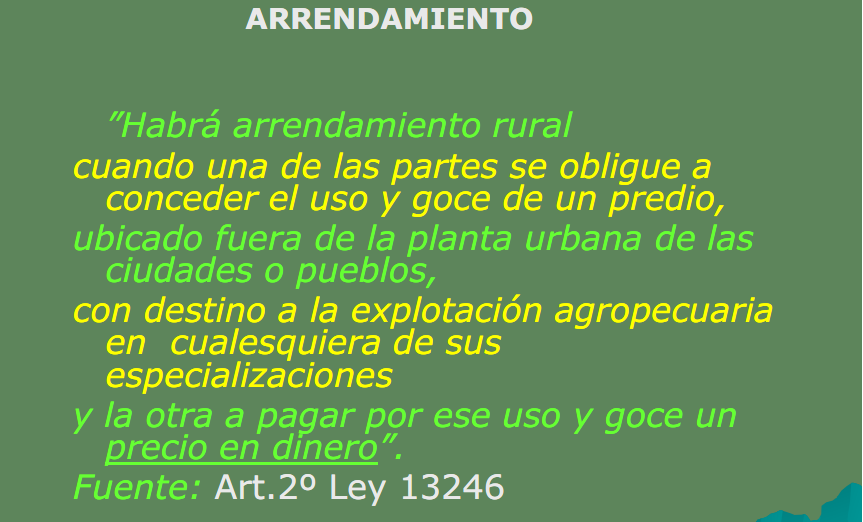 http://www.creaoeste.org.ar/wp-content/uploads/2015/08/Contratos-Agropecuarios-Actualizacion.pdf
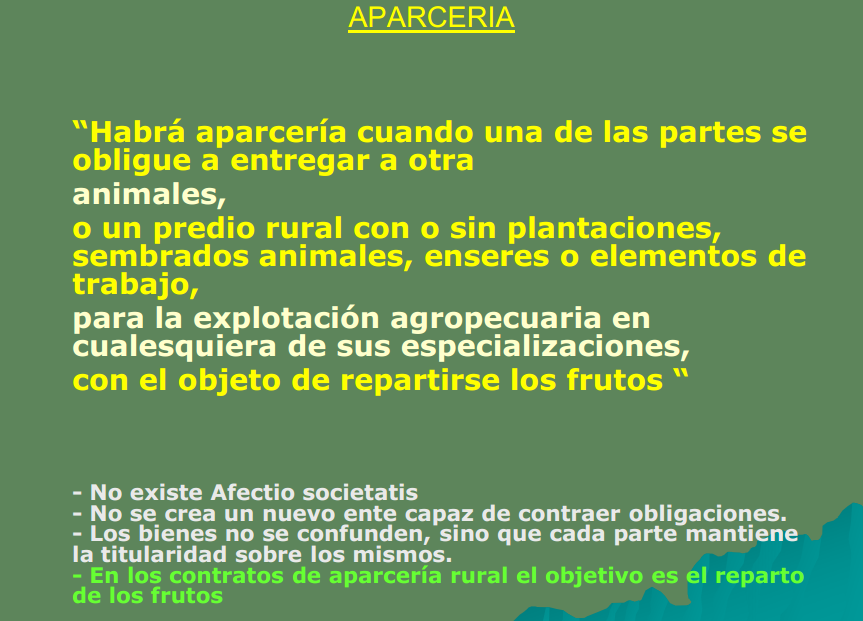 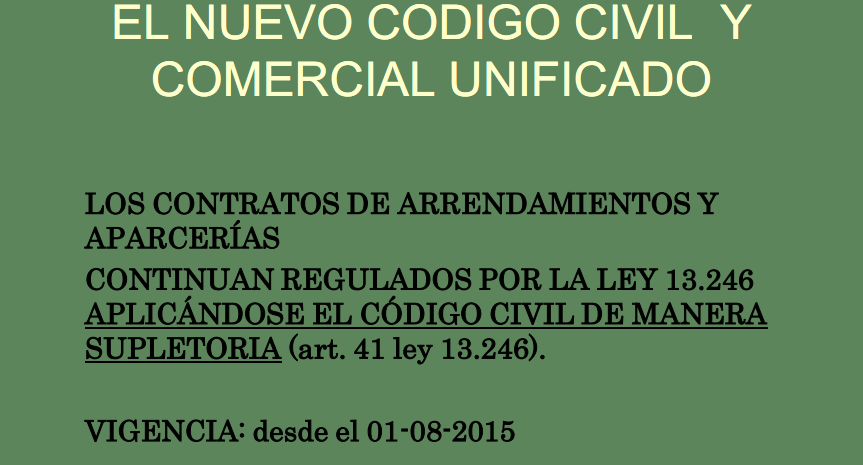 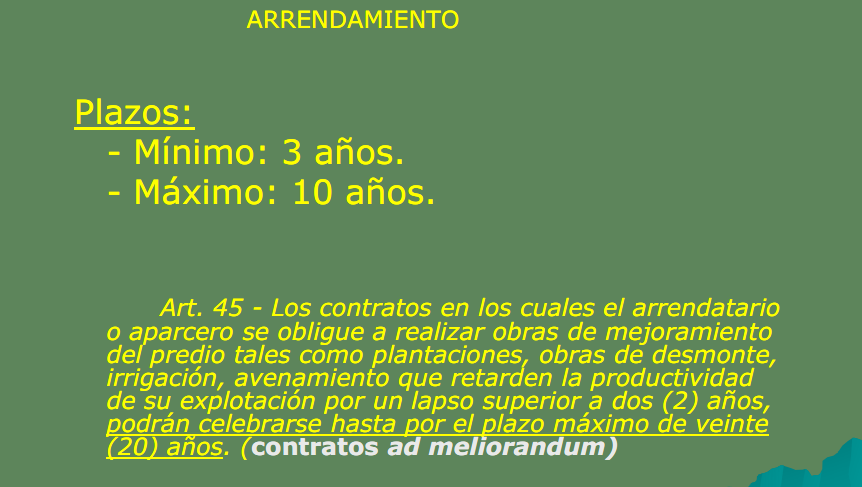 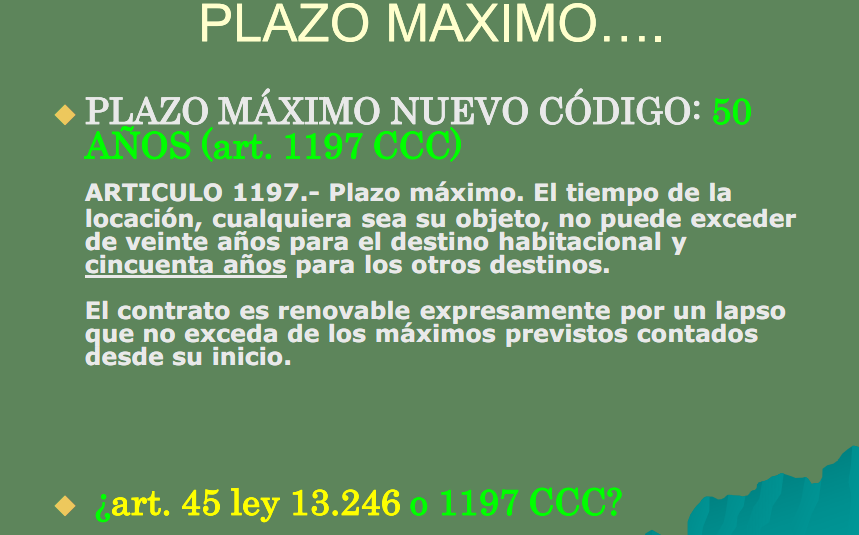 CONTRATO DE ARRENDAMIENTO
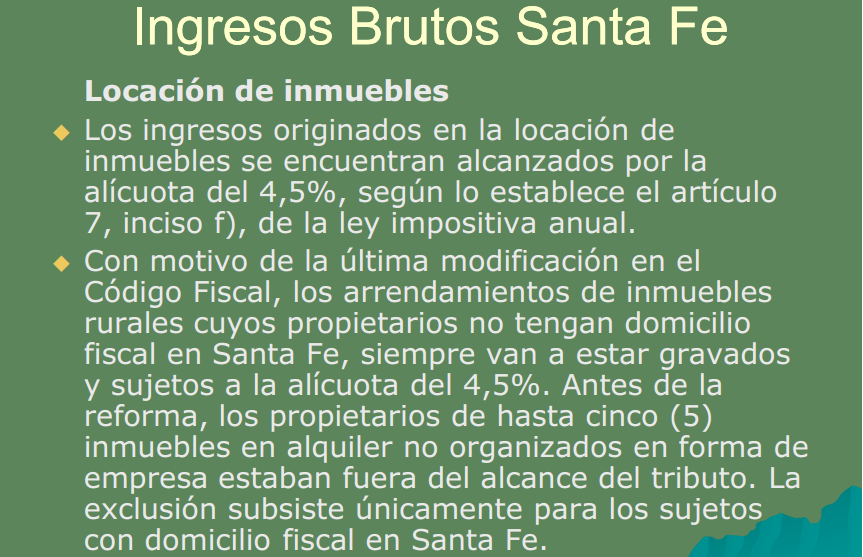 APARCERÍA
INGRESOS BRUTOS - APARCERÍAS
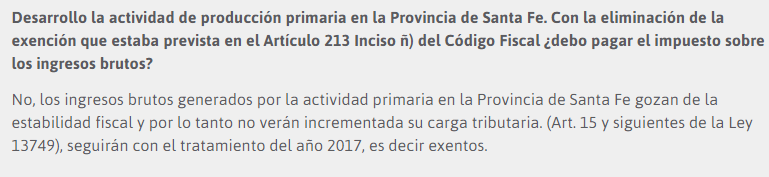 CONTRATO DE MAQUILA – LEY 25113
PRODUCTOR PRIMARIO
TRANSFORMADOR
IMP. A LAS GANANCIAS: 3º CATEG.
CONTRATOS ACCIDENTALES (ART.39 LEY 13246)
AGRÍCOLAS: HASTA 2 COSECHAS

A PORCENTAJE: IDEM A CONTRATOS DE APARCERÍA
PAGO EN DINERO: IDEM A CONTRATOS DE ARRENDAMIENTO 

PECUARIOS (PASTOREO): HASTA 1 AÑO

IDEM CONTRATO DE ARRENDAMIENTO
MEDIERÍA
IGUAL TRATAMIENTO IMPOSITIVO QUE LA APARCERÍA


CARACTERÍSTICAS DISTINTIVAS:
APORTES
ADMINISTRACIÓN	PARTES IGUALES
FRUTOS
CONTRATACIONES Y ASOCIACIONES NO CONTEMPLADAS EN LA LEY 13246
ARRENDAMIENTOS EQUIVALENTES A QQ FIJOS
CAPITALIZACIÓN DE HACIENDA: DE CRÍA O INVERNADA
PASTAJE
FEEDLOT
ACTIVIDAD AVÍCOLA
CONTRATISTA RURAL
CANJE
CONTRATO ASOCIATIVO DE EXPLOTACIÓN TAMBERA
MAQUILA
MUTUO
CAPITALIZACIÓN DE CRÍA
CAPITALIZACIÓN DE INVERNADA
CAPITALIZADOR
PROPIETARIO
ALCANZADOS POR LA ALÍCUOTA REDUCIDA
IMP. A LAS GANANCIAS PARA CAPITALIZACIÓN DE INVERNADA
AMBOS TRIBUTAN GANANCIAS DE 3º CATEGORÍA
PASTAJE
CONCEDENTE
TOMADOR
ALCANZADOS POR LA ALÍCUOTA GENERAL
IMP. A LAS GANANCIAS PARA PASTAJE
AMBOS TRIBUTAN GANANCIAS DE 3º CATEGORÍA